Mindful Monday
Monday 25th January 2021

Which activity are you most excited about?

Need more ideas? The assembly may help….
Screen-freeInventiveUsing everyday materialsIndoor and/or outdoorOn your own or with othersDifferent types of learning to online
Being mindful
Focussing attention
On one thing at a time,
In the moment,
Non-judgementally.
Accepting
Concentrate
Focus on the here and now
Andy Goldsworthy
He works with materials that he finds around him

His artwork sometimes doesn’t last (living in the present)

Full of patterns and colour
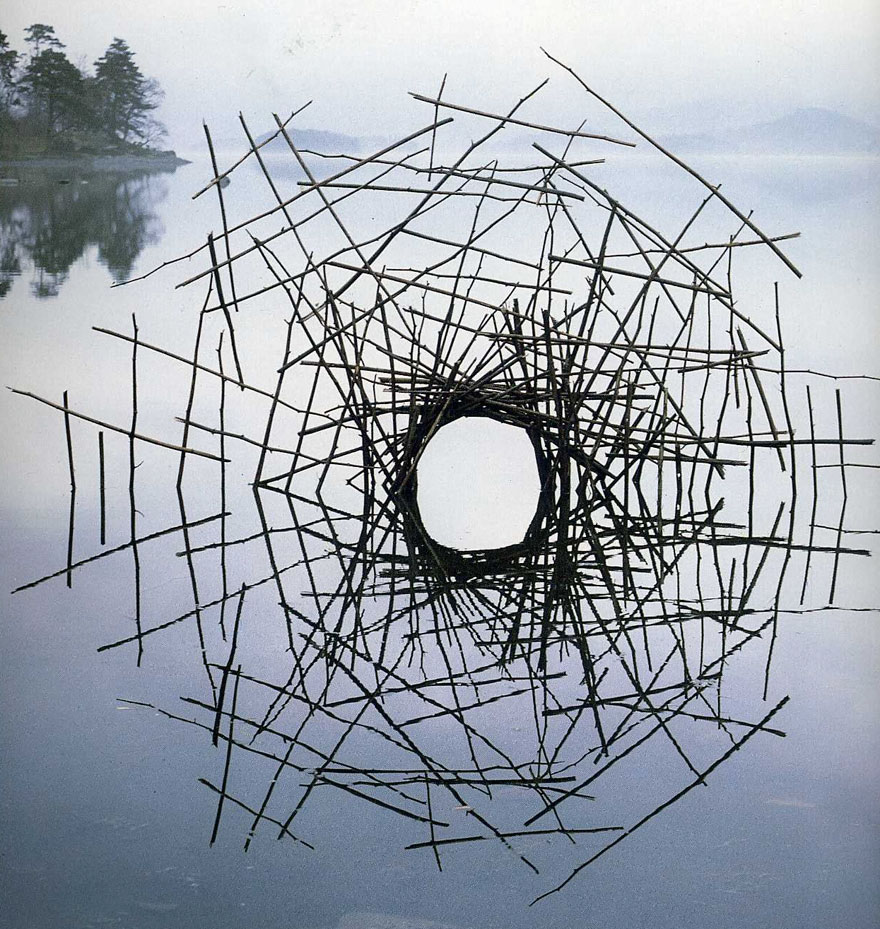 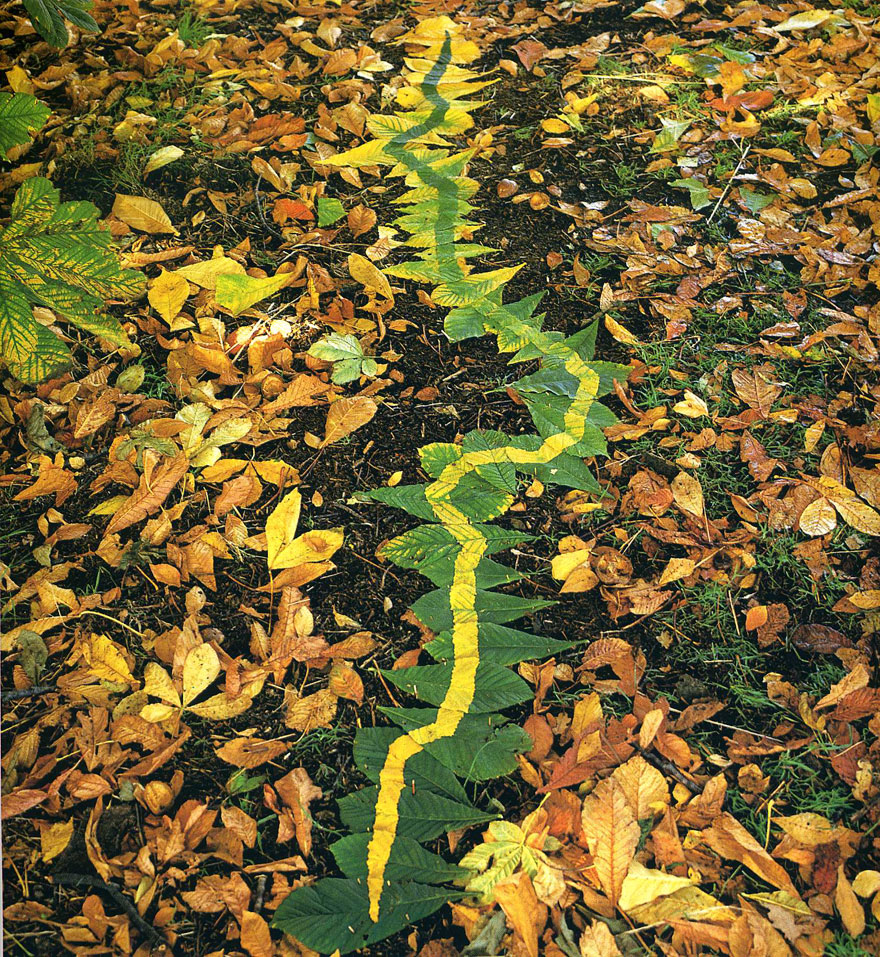 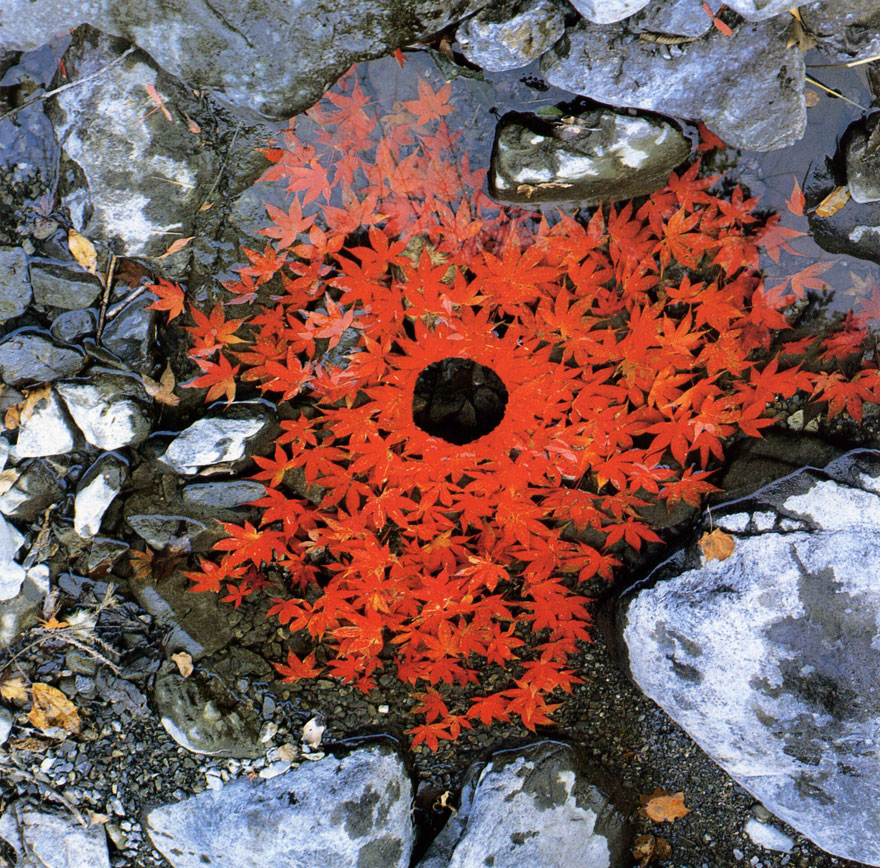 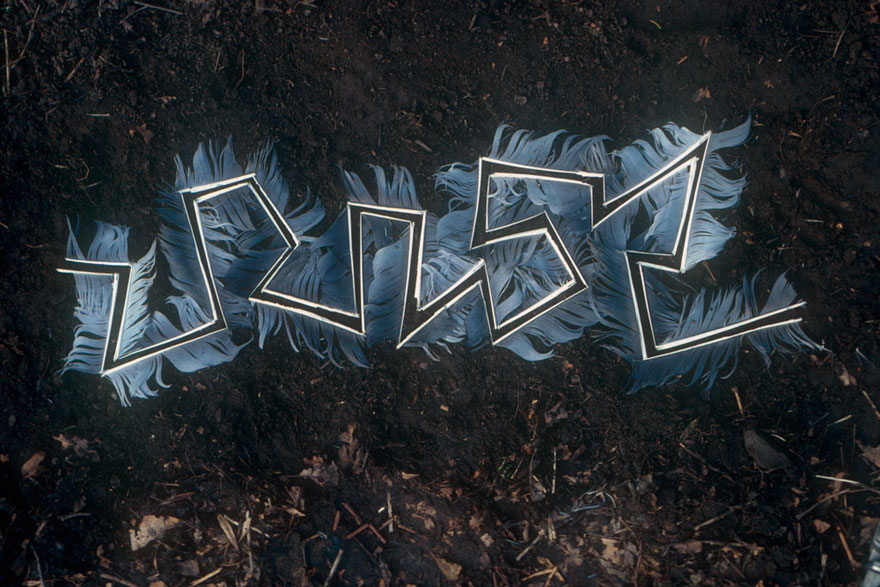 Concentrate
Focus on the here and now
Try not to think about yesterday or tomorrow
Notice how you are feeling
Accept it
House Points available for tales or photos of what you have achieved
Be creative and use your imagination!
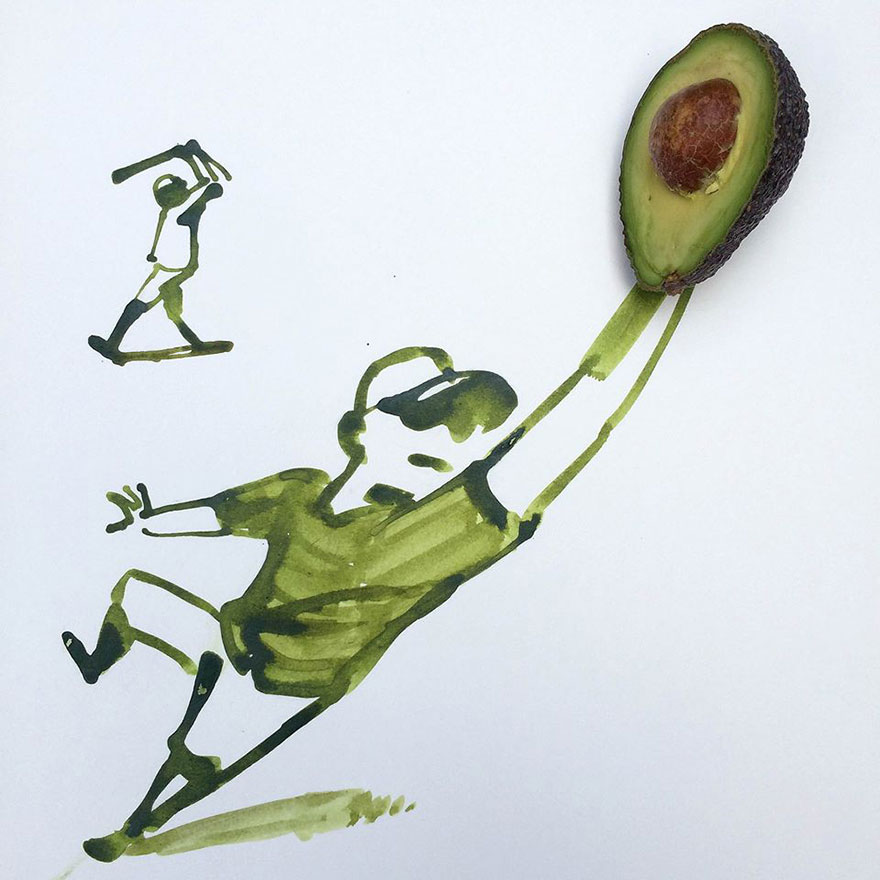 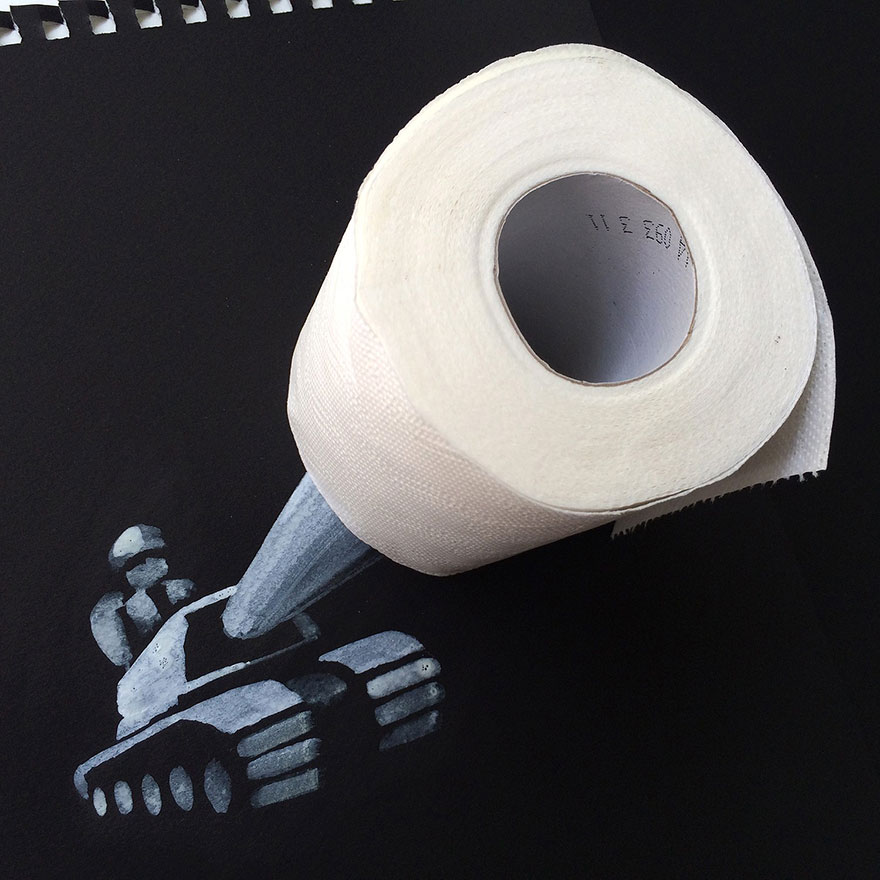 Images by Christoph Niemann
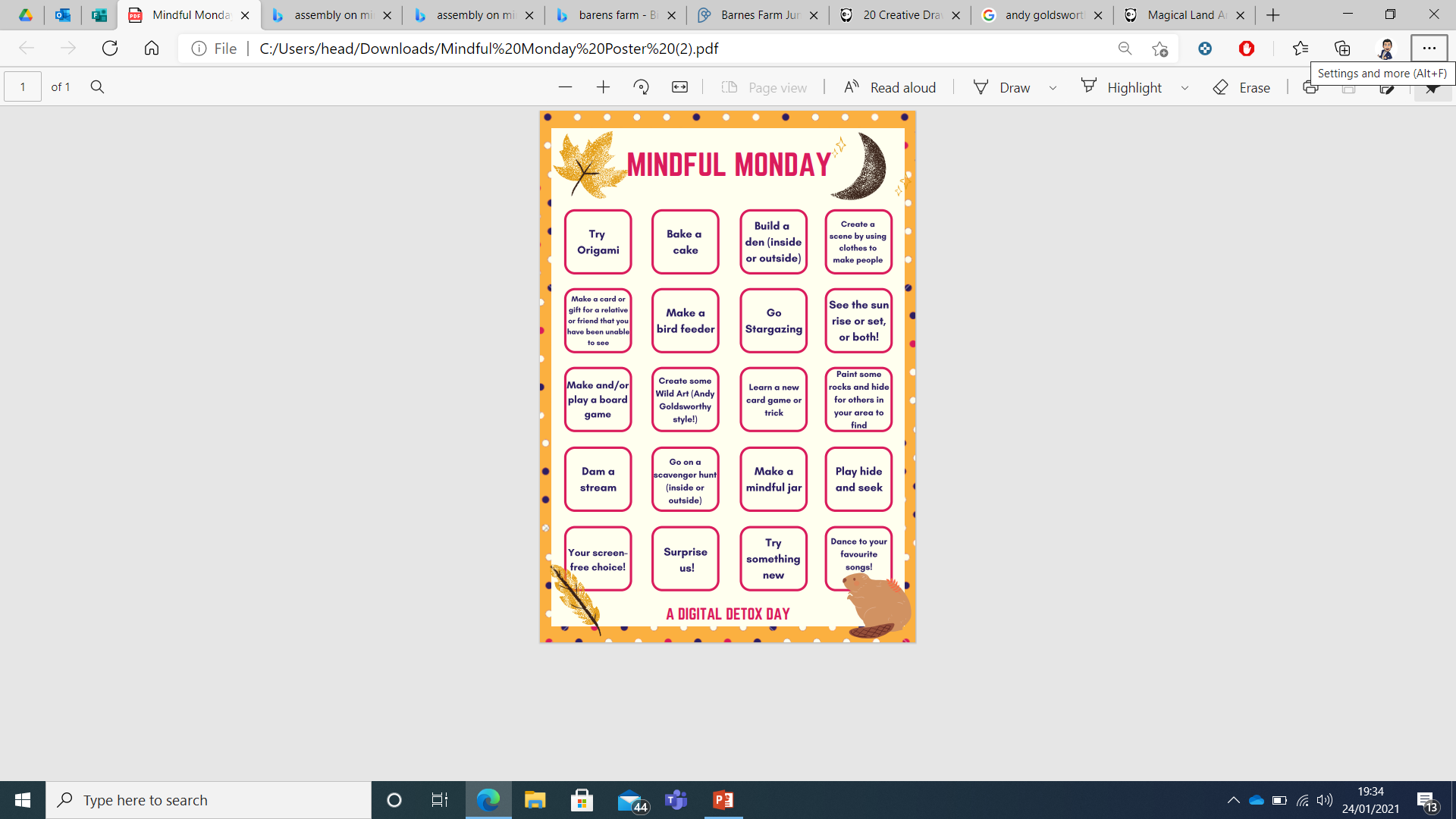 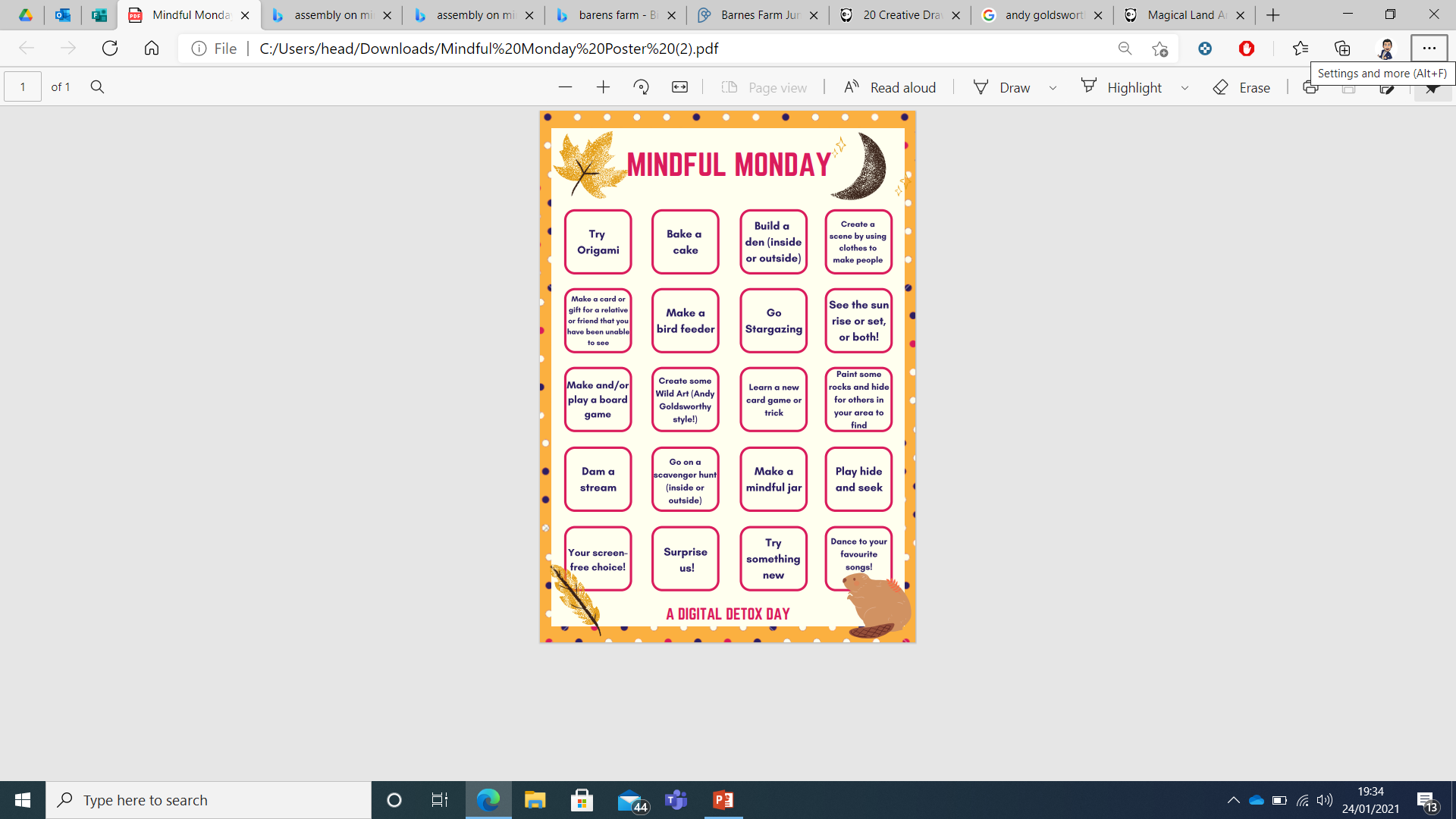